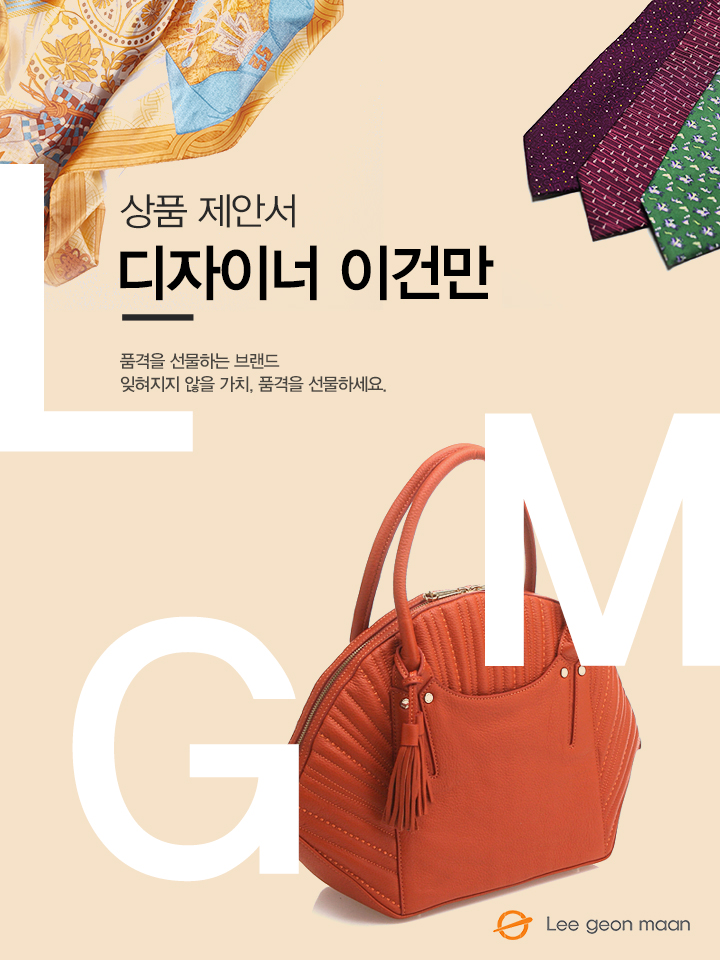 <넥타이>
담당자 : 
연락처 : 직영몰 : http://www.lgmmall.com/
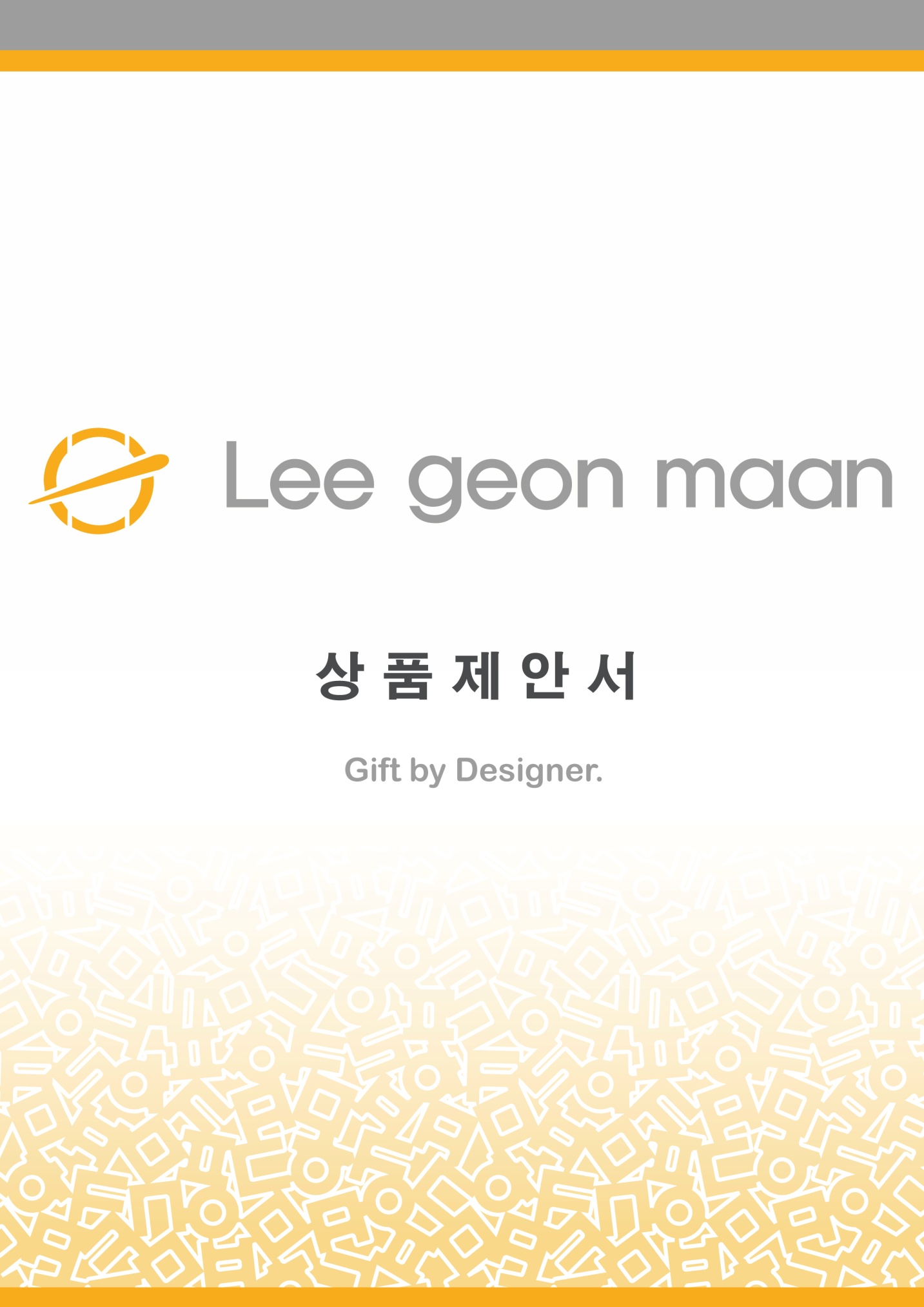 상 품 명
한글 누빔 넥타이(오렌지)
상 품 제 안 서
상품 이미지
상세 이미지
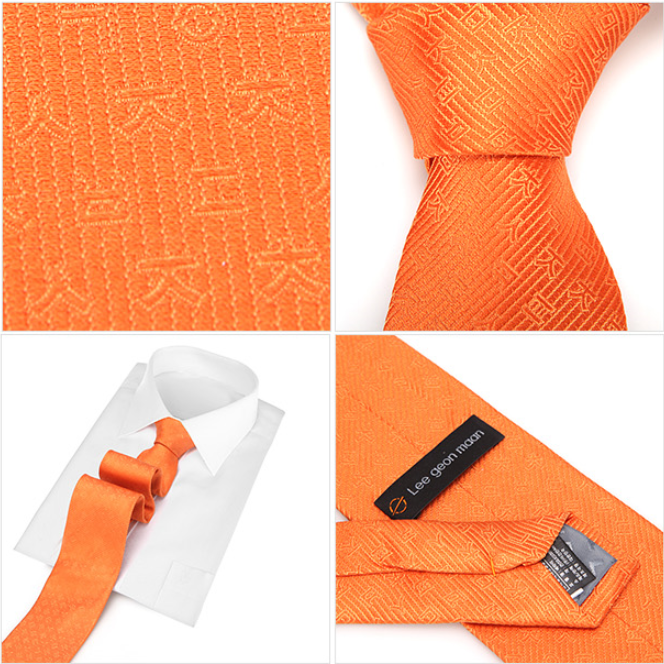 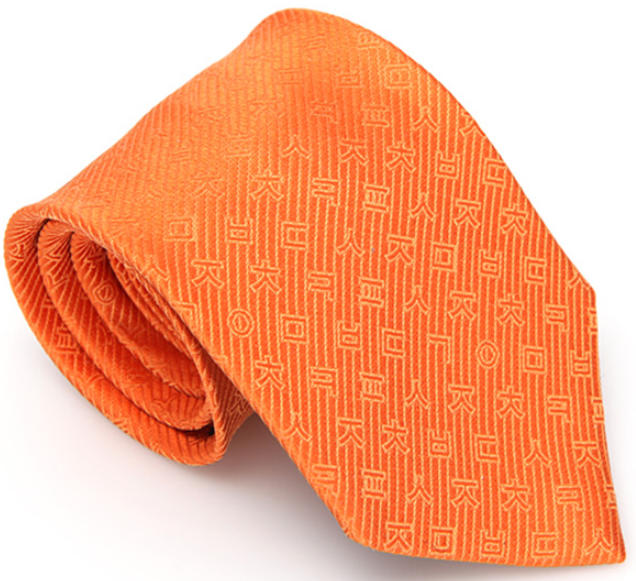 모델명
LM184MNX005SOR99
상품설명서
우리 선조의 장인 정신이 엿보이는 누비 
   공예에서 영감을 받아 마치 원단이 가지
   런히 누벼진 것 같이 정성스러운 느낌을
   주는 넥타이 디자인입니다. 

고운 실크 원단이 마치 한땀 한땀 바느질 
   한 것 같이 단아하고 고급스러운 매력이
   있는 넥타이입니다.
소 재
실크 100%
8cm * 147cm
크 기
무 게
-
케이스
원산지
국내생산(Korea)
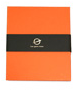 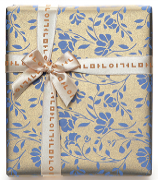 제조원
(주)이건만에이앤에프
임가공
띠지, 스티커, 라벨, 쇼핑백
공급가
(부가세포함)
\95,000
별도문의
소비자가